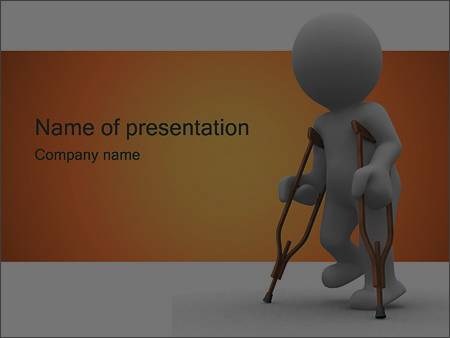 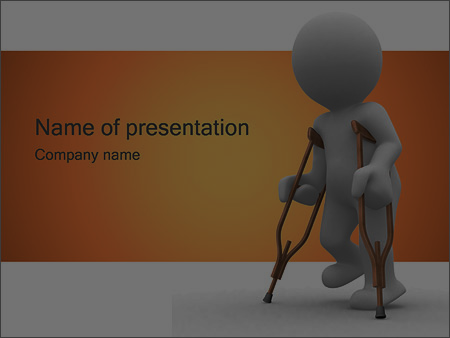 ПроизводственныйТРАВМАТИЗМв Бобруйском районе
Докладчик:

Главный специалист управления по труду, занятости и социальной защите Бобруйского районного исполнительного комитета
						Белая Анна Владимировна
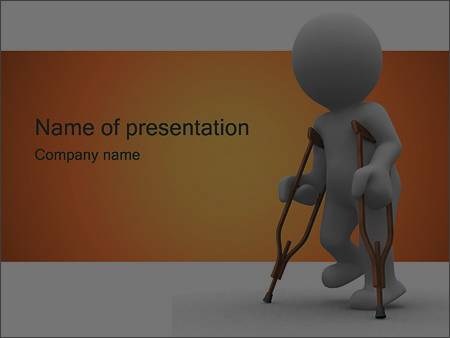 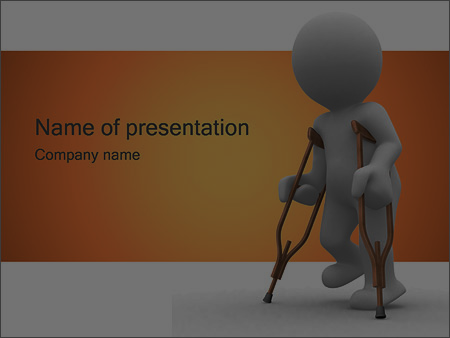 Право работника на безопасный труд – гарантия, установленная Конституцией Республики Беларусь
Статья 14. Гарантии права работающих на охрану труда
Закона Республики Беларусь «Об охране труда» № 356-З от 23.06.2008
- Для реализации права работающих на охрану труда государство осуществляет государственное управление в области охраны труда, надзор за соблюдением законодательства об охране труда и устанавливает ответственность за нарушение законодательства об охране труда.
- Гарантии права работников на охрану труда определяются Трудовым кодексом Республики Беларусь, настоящим Законом, иными актами законодательства.
- Гарантии права работающих по гражданско-правовым договорам на охрану труда определяются в этих договорах в соответствии с законодательством.
- Гарантии права на охрану труда иных категорий работающих определяются в соответствии с законодательством.
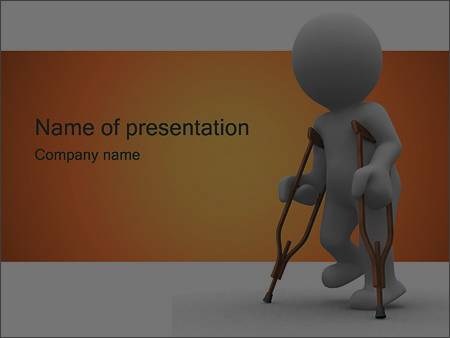 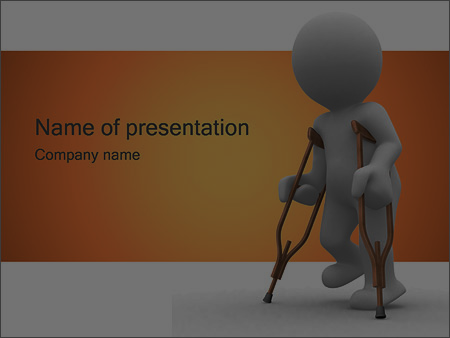 с отрывом в 30 лет
- В 1993 году на производстве по стране погибли 408 человек, в 2023-м — 117.
- В 1993 году на производстве пострадали 18 512 работников, в 2023-м — 1850.
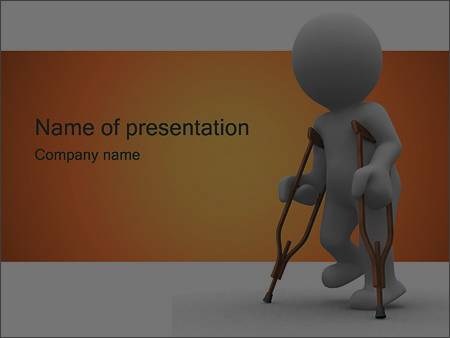 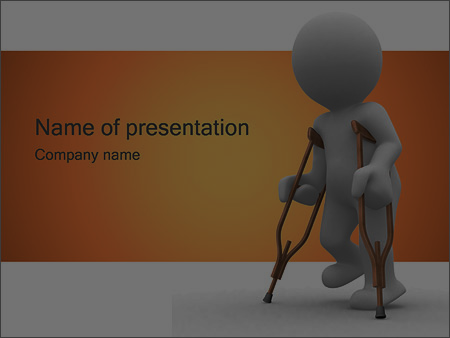 Несчастные случаи на производстве за 2023 год
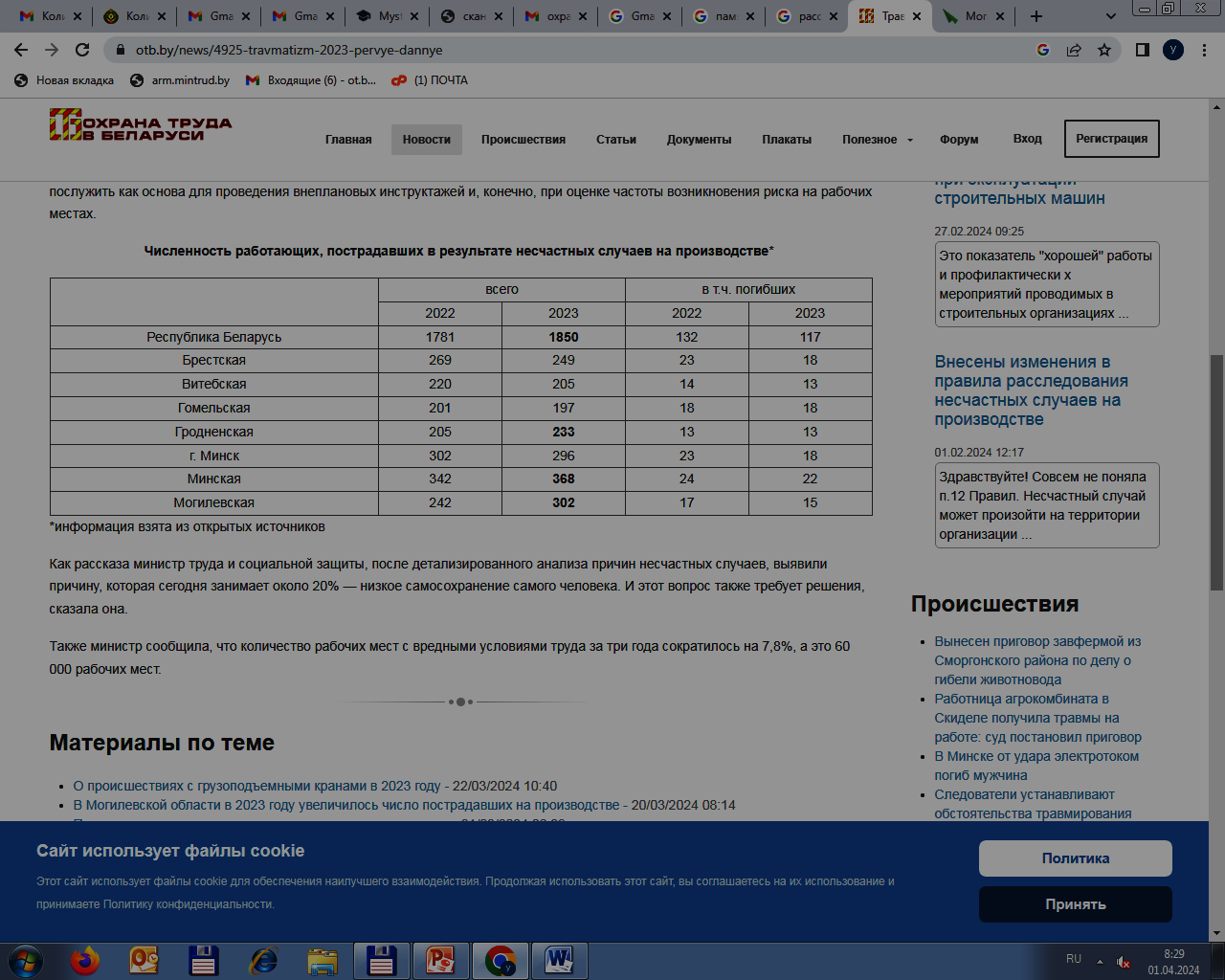 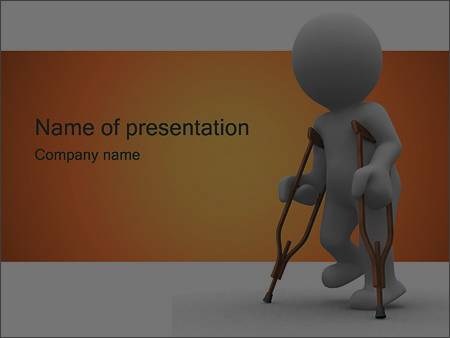 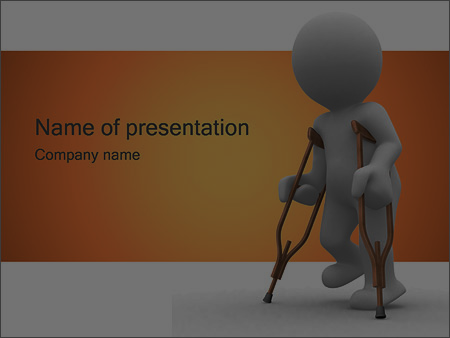 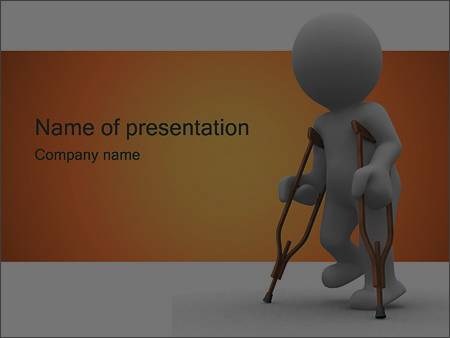 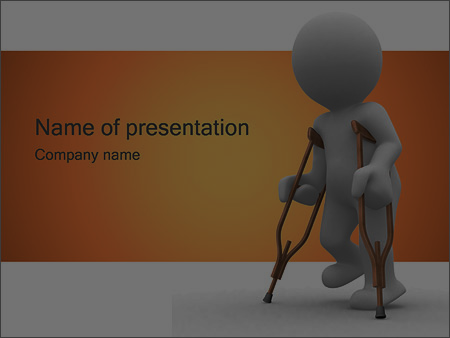 Производственный травматизм в Бобруйском районе
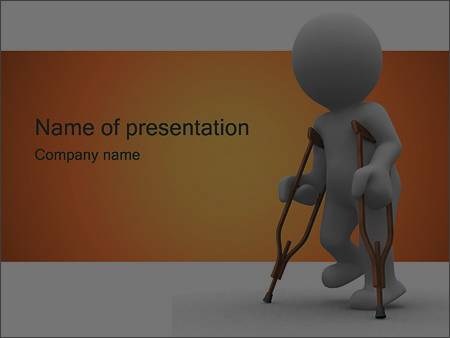 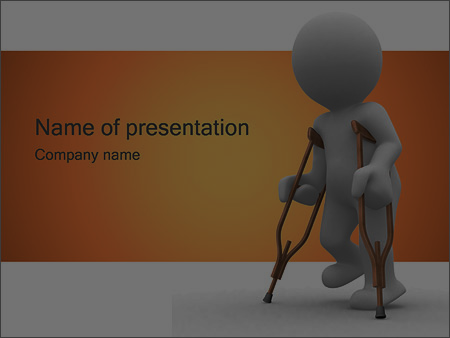 Производственный травматизм в Бобруйском районе
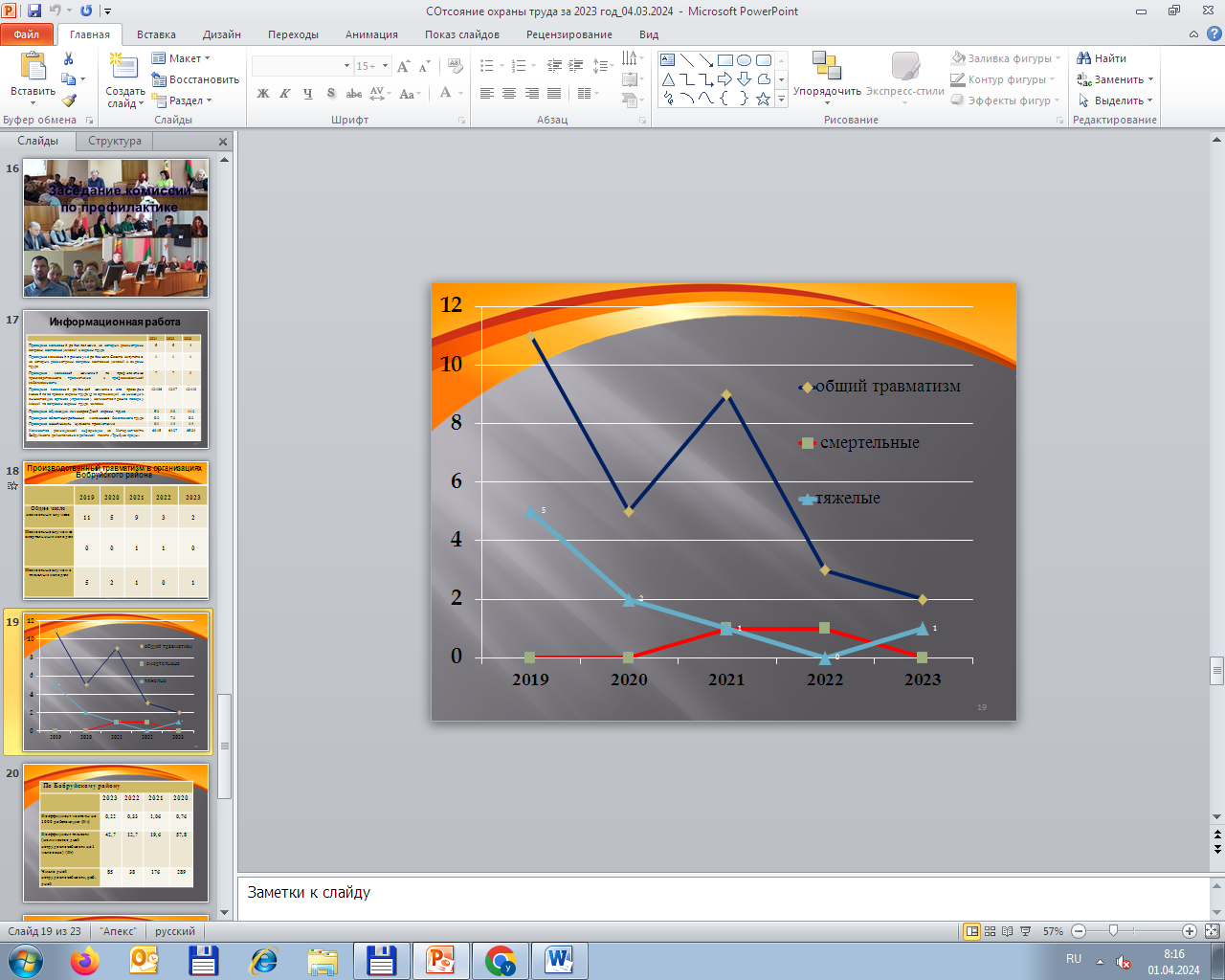 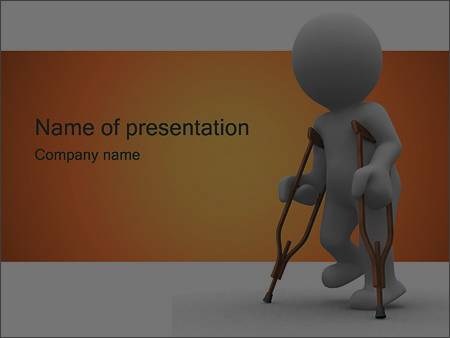 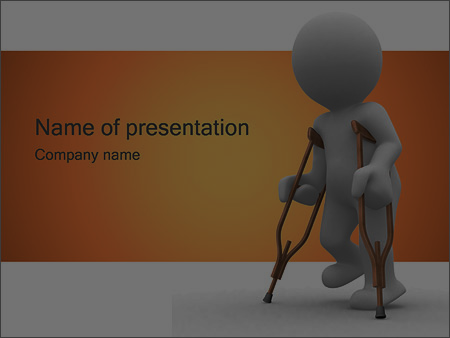 Снижение уровня производственного травматизма, достигнутый за последние годы -  повод для дальнейшего совершенствования работы по обеспечению безопасности работников организаций района!